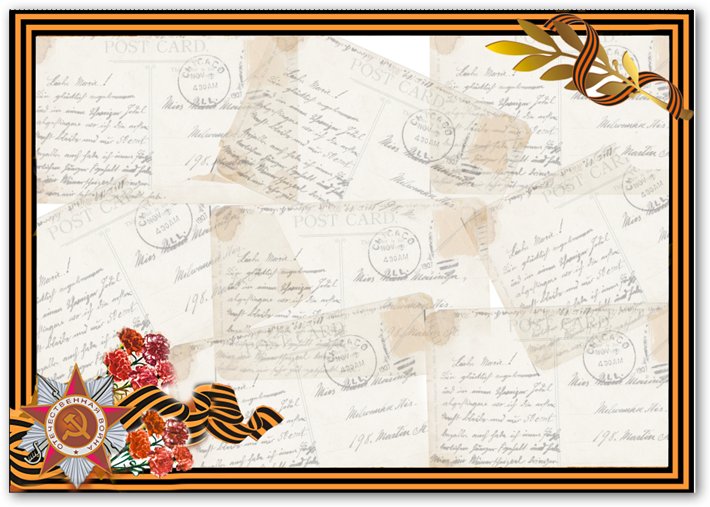 Мы помним, мы дорожим
«Наш прадед – ветеран 
Великой Отечественной войны»
Учащиеся:4 класса
        Сподин  Федор
        Сподина Маргарита
Руководитель: Опанасюк
      Татьяна Викторовна
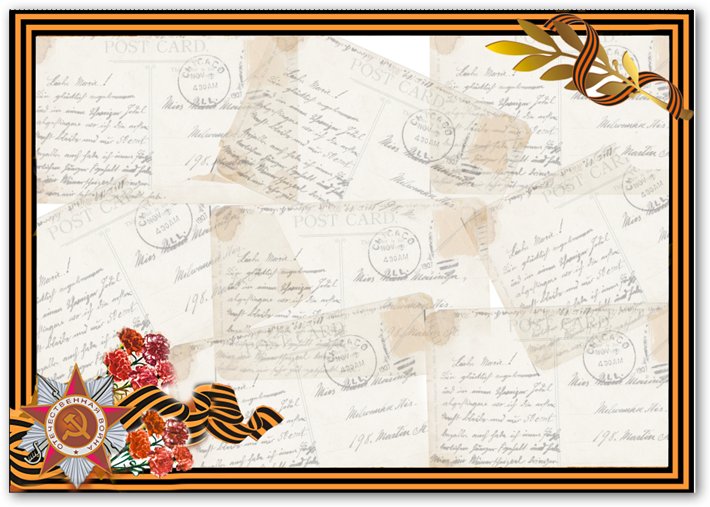 Нестерюк Иосиф Григорьевич
Каждый год мы отмечаем  великий
 праздник – День Победы. 
Великая Отечественная война принесла
 огромные страдания  и беды нашему 
народу. 
Война прошла через каждую семью, 
через каждую человеческую судьбу, 
разделила всех советских людей 
на  «фронт» и «тыл».
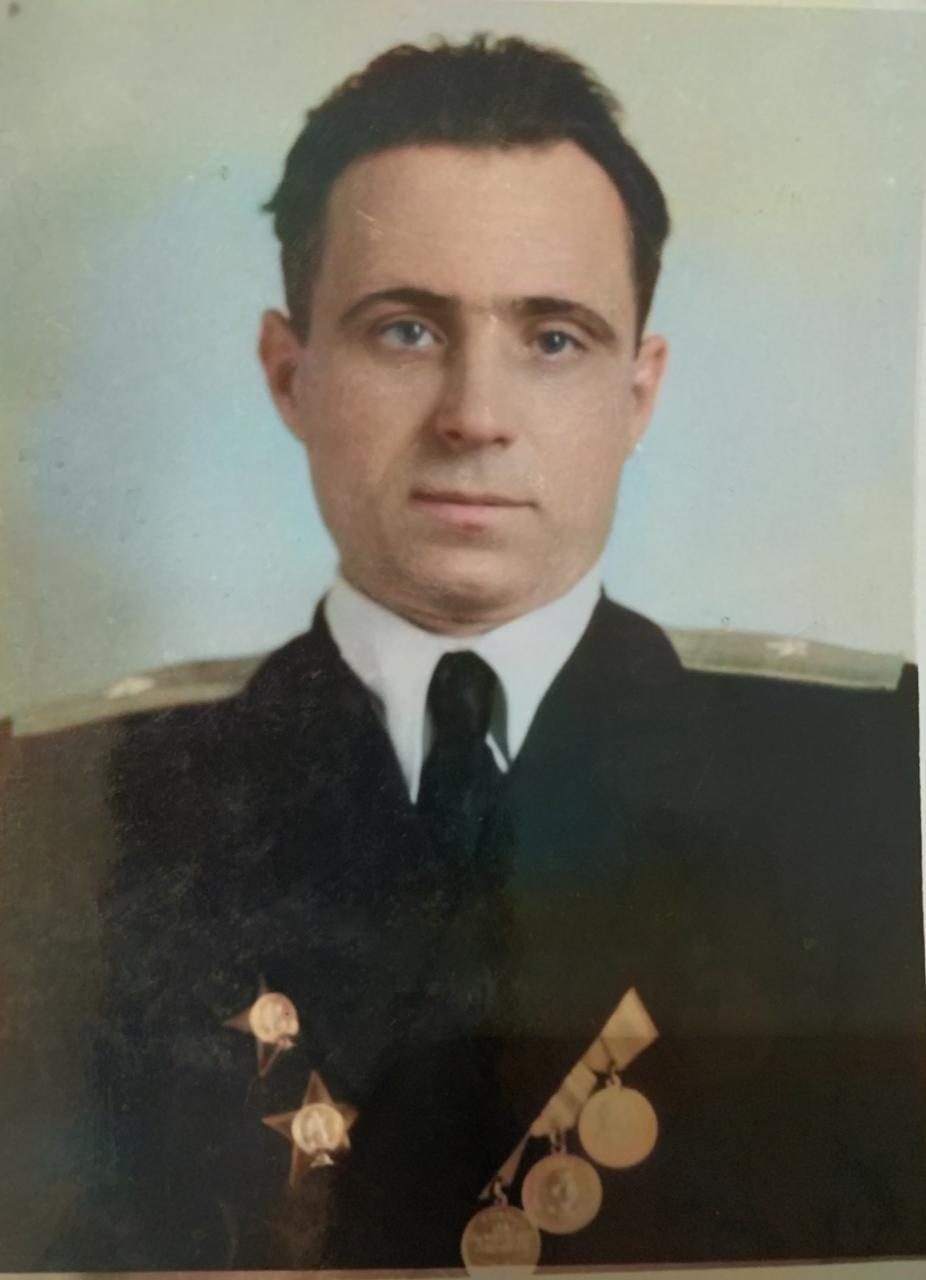 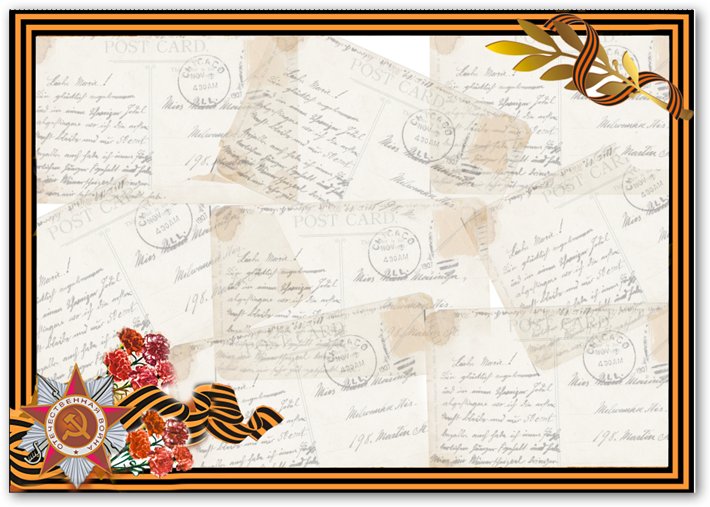 Прадедушка – Нестерюк Иосиф Григорьевич 
                               25.04. 1913г.   – 25.02.1984г.
01.12.1935 году поступил на службу в вооруженные силы СССР, отслужив срочную службу.  Прошел обучение в высшей школе офицерского состава. И был командирован 
для дальнейшего прохождения службы на Дальний восток.
 Штаб ПВО ТОФ авто ремонтная мастерская.
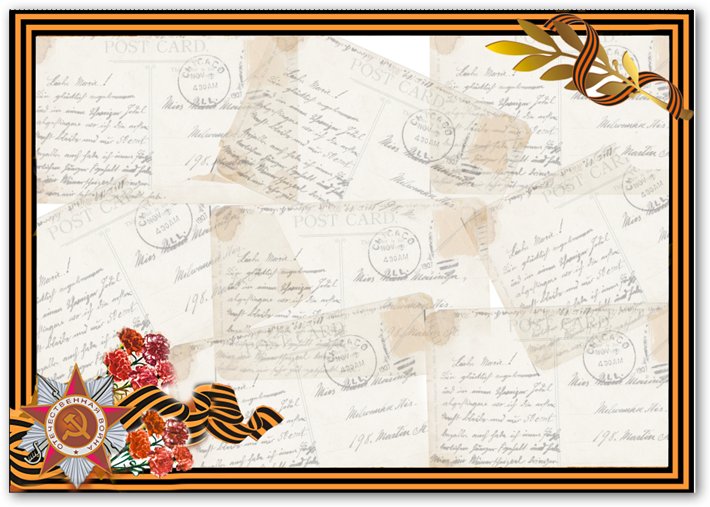 Награды моего прадедушки
У прадедушки  Иосифа  много боевых наград, но, к сожалению, сохранились не все. Его награды – это боевой путь Майора Тихоокеанского флота длиною в тысячи миль.
 Их много:
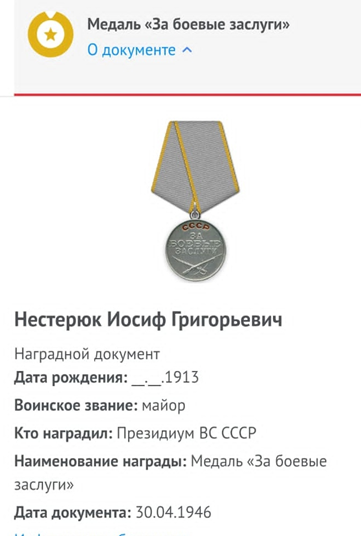 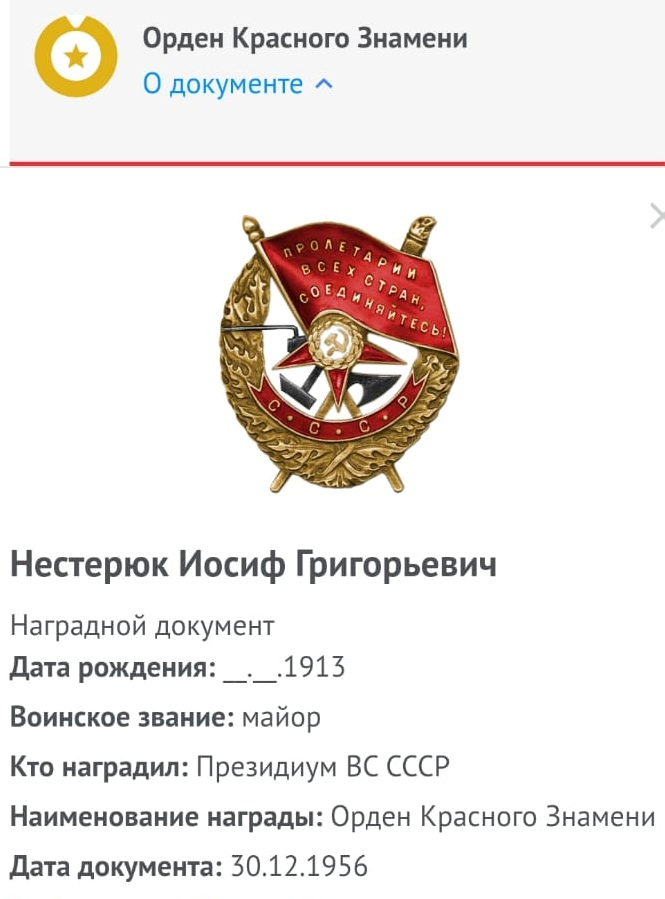 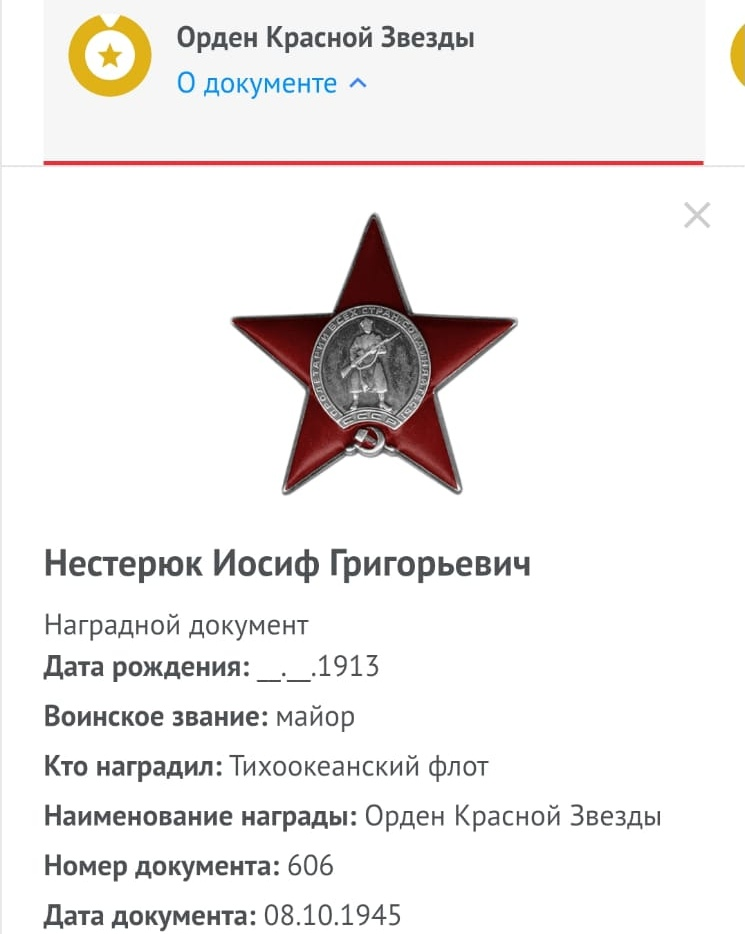 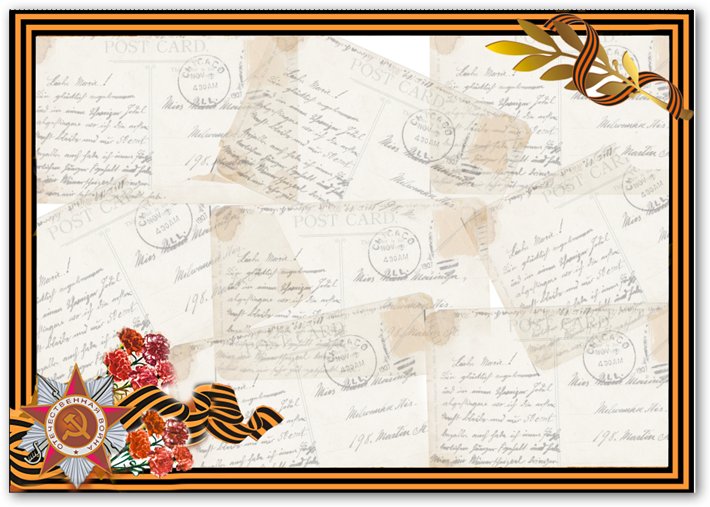 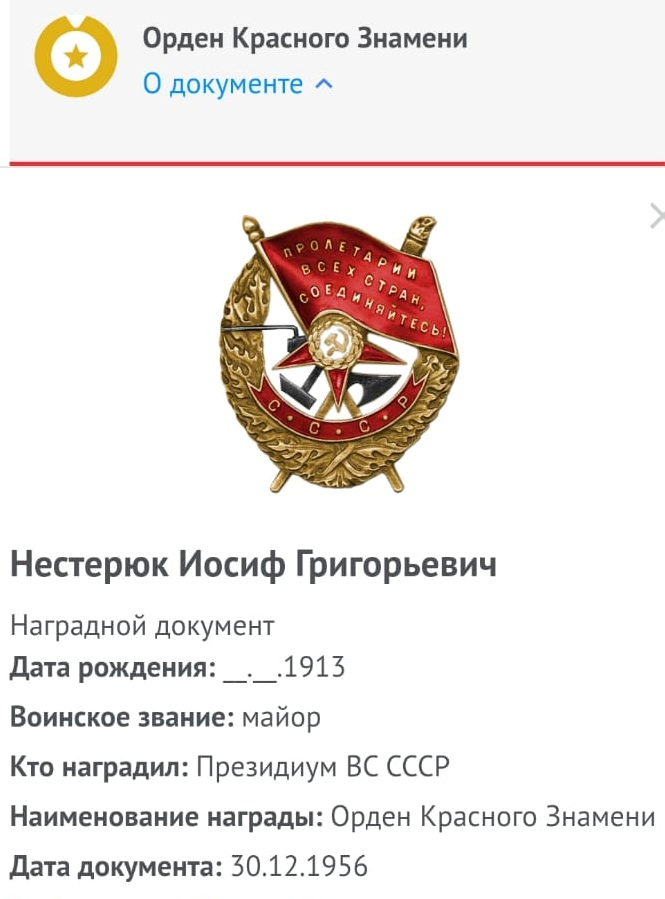 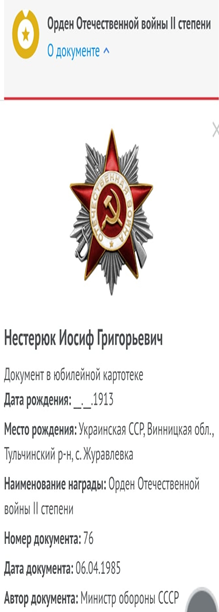 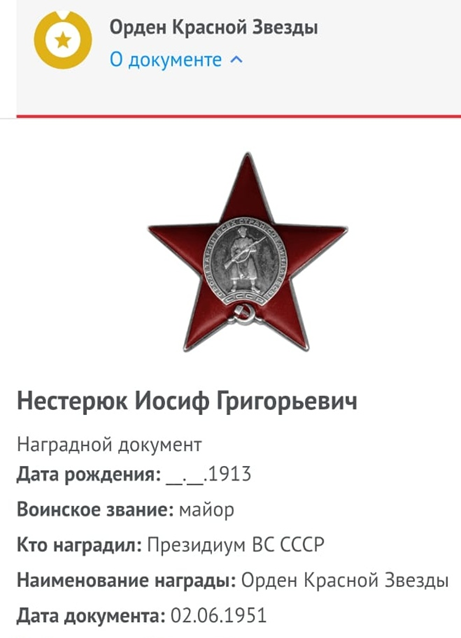 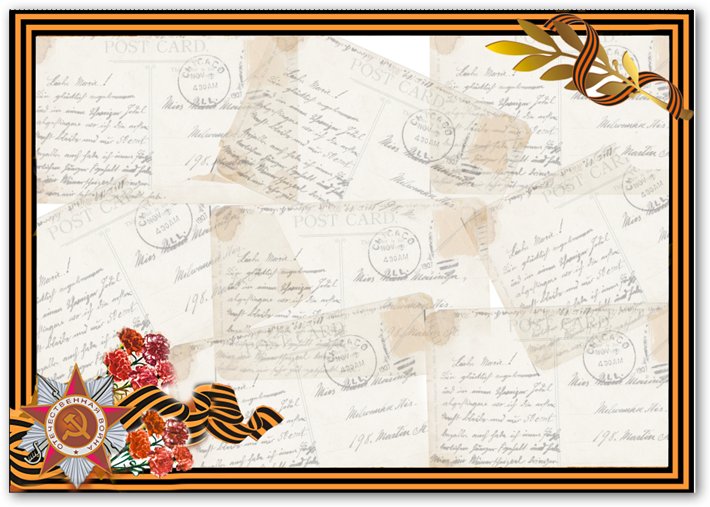 У каждого была своя война. 
И уже взяли Берлин, отпраздновали Великий Праздник Победы, а на востоке напряжение только возрастало. 
Начало Советско – Японской Войны
 9 августа 1945 года прадед встретил 
в должности начальника 
автомобильного отдела штаба ПВО ТОФ
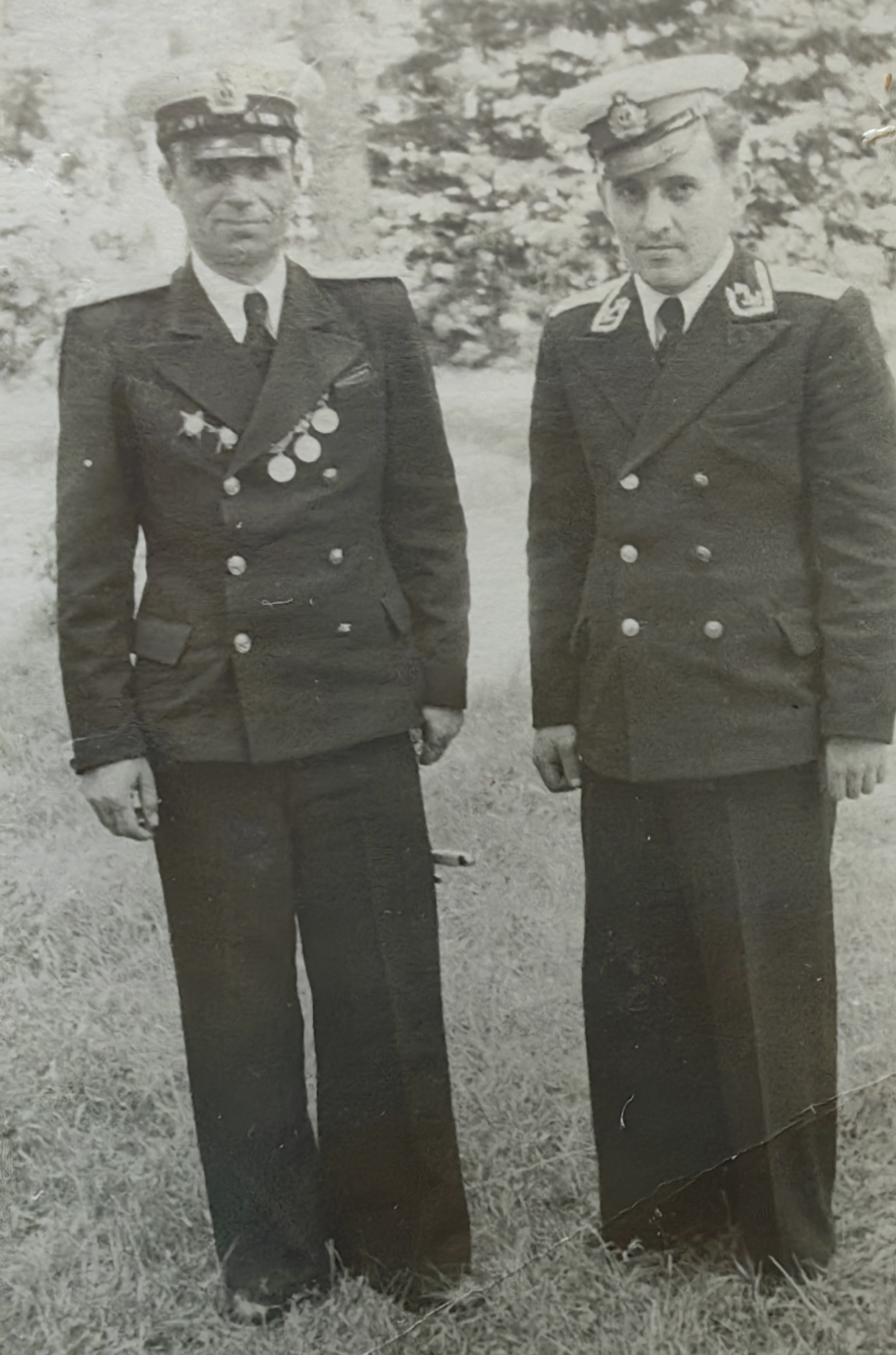 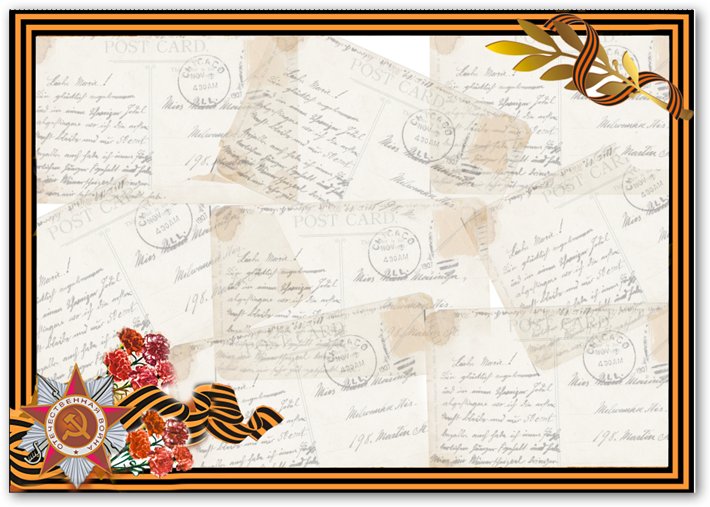 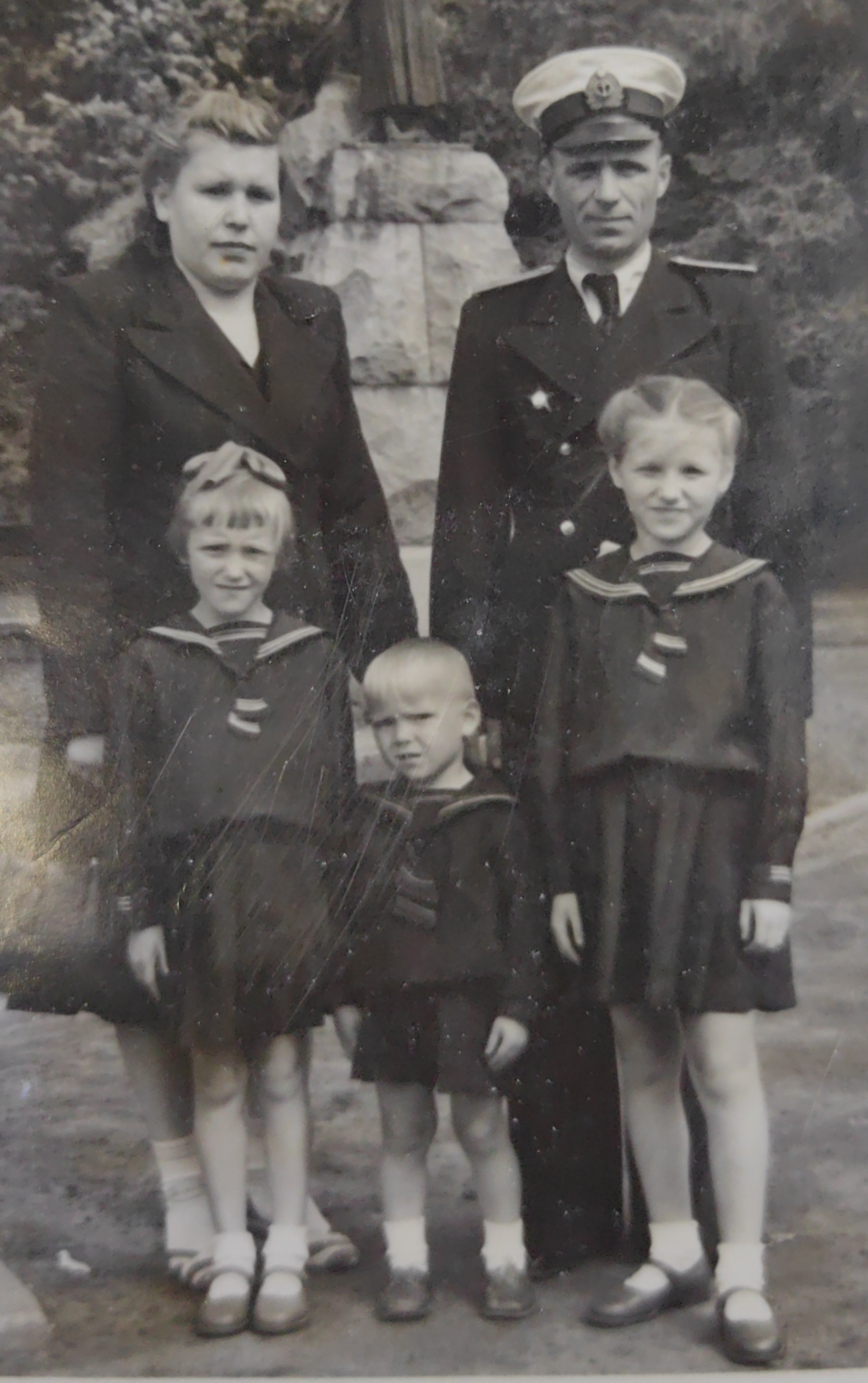